MEG II実験における陽電子時間再構成法の研究Study of Positron Timing Reconstruction in MEG II Experiment
西村美紀（東大）
他　MEGIIコラボレーション
日本物理学会 2016年秋季大会
宮崎大学（木花キャンパス）
Content
2
MEG II Requirement
Positron Spectrometer
Positron Timing Counter
Clustering of Positron Timing Counter Hits
Performance estimation with MC
Analysis with data
Prospects
Summary
MEG II Requirement
3
Signal: two-body decay
Dominant BG: accidental
<52.8 MeV
Any angle
Time Random
52.8 MeV
Opening Angle 180°
Time Coincident
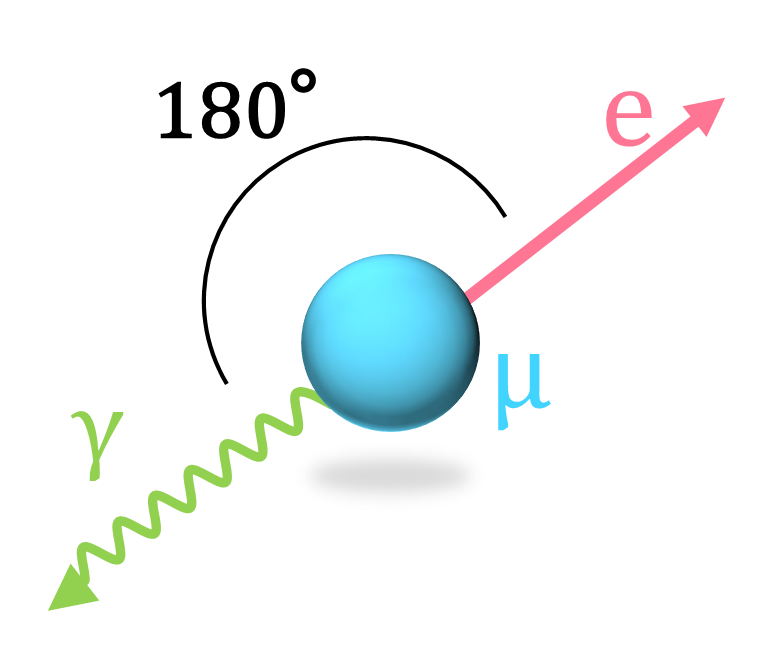 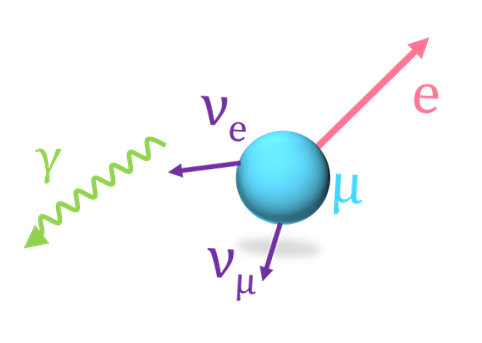 105.6 MeV
Precise measurement of emission angle, energy, and timing of both positron and γ is essential.
⇒ Today’s topic is time measurement of positrons.
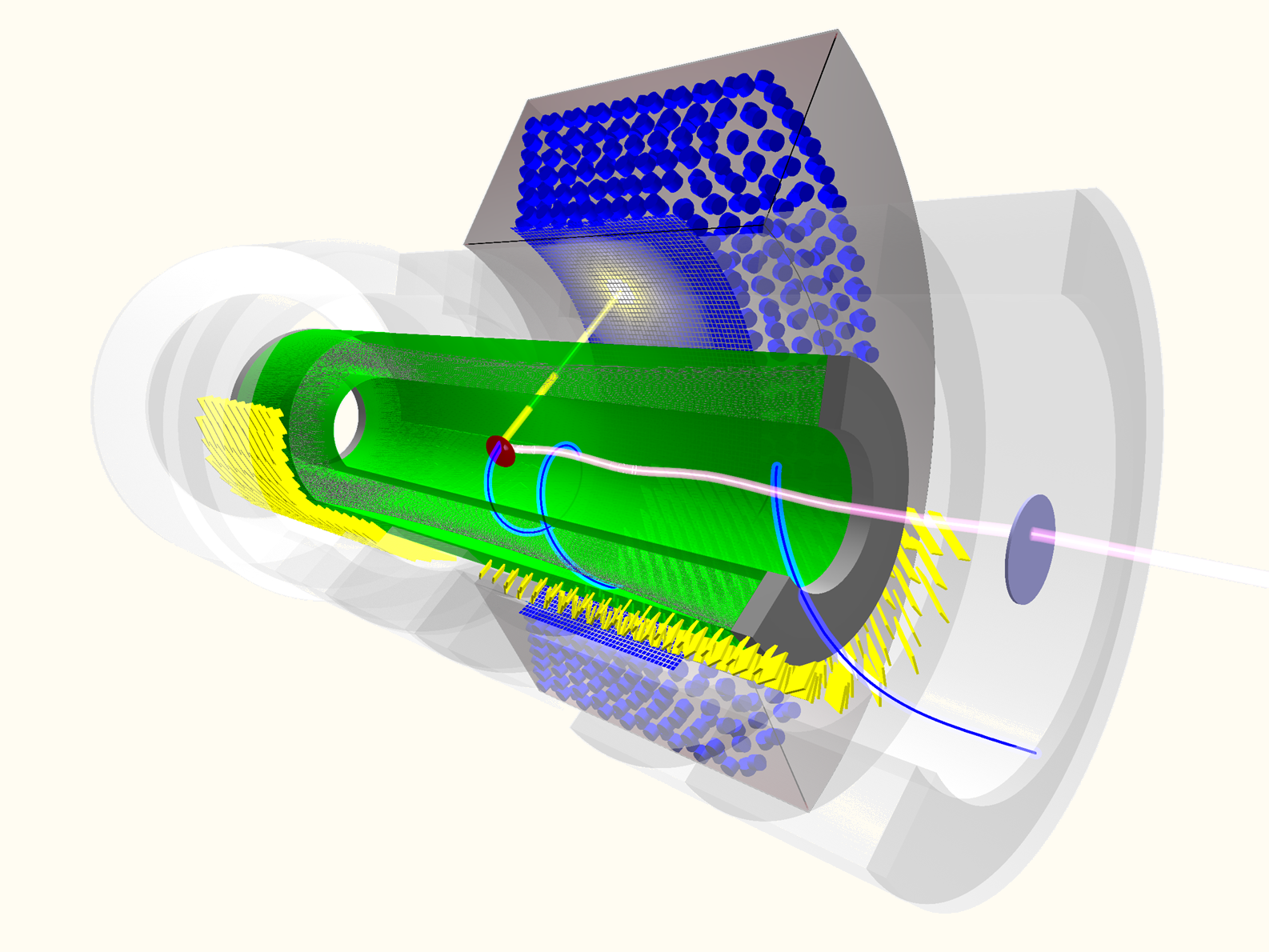 Positron Spectrometer
Liquid Xenon Gamma-ray Detector
Superconducting Magnet
Gamma-ray
Muon
Positron
Positron 1st turn
Wire Drift Chamber
Positron 2nd turn
Pixelated Positron Timing Counter
Radiative Decay Counter
4
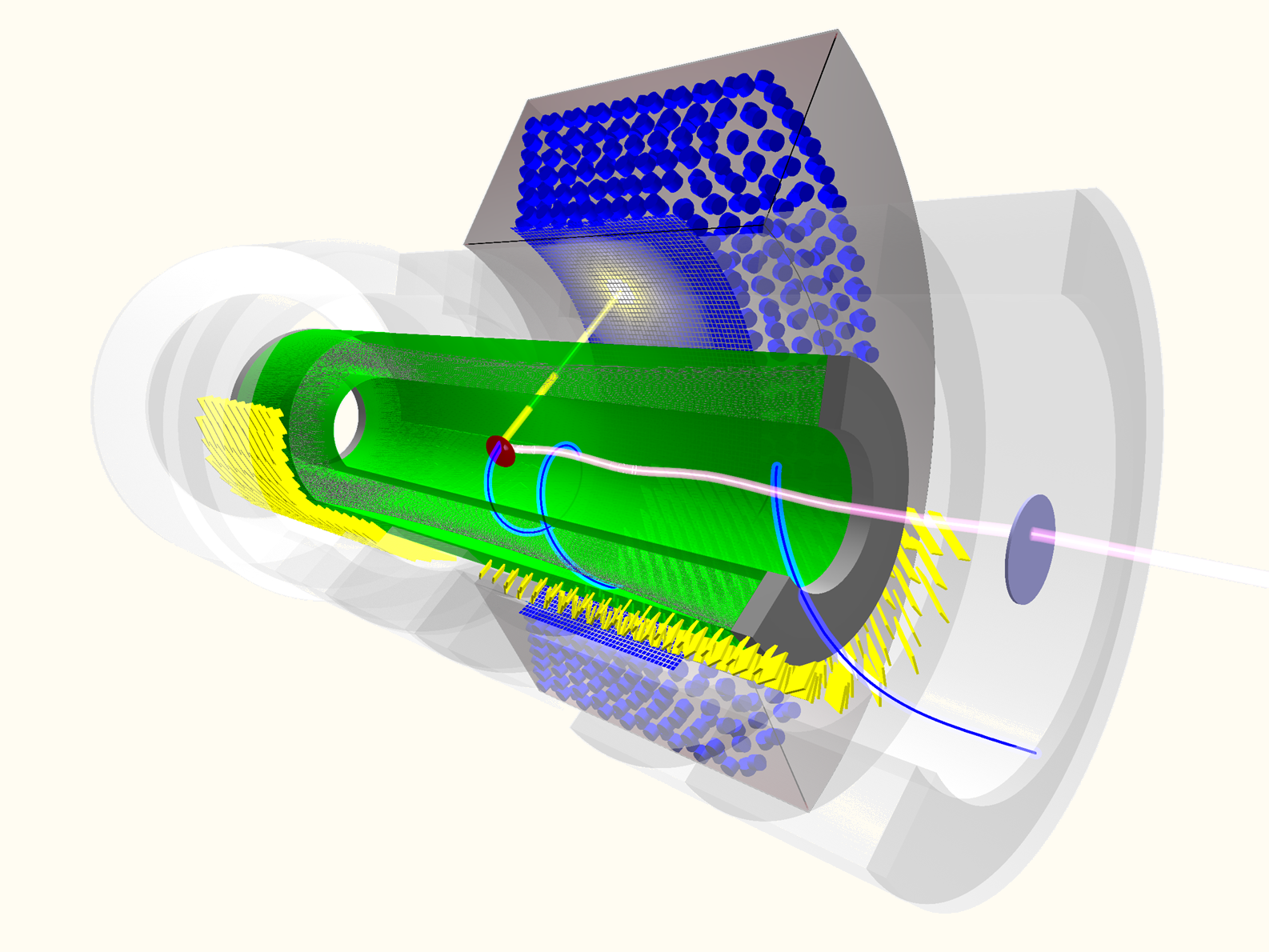 Positron Spectrometer
Liquid Xenon Gamma-ray Detector
Superconducting Magnet
Gamma-ray
Reconstruct positrons in each detector, then check matching.
Muon
Positron
Positron 1st turn
Wire Drift Chamber
Positron 2nd turn
Pixelated Positron Timing Counter
Radiative Decay Counter
5
Timing Counter
6
6 SiPMs in series at the both ends
AdvanSiD (Italy) 3x3 mm2, 50x50 um2 pixels
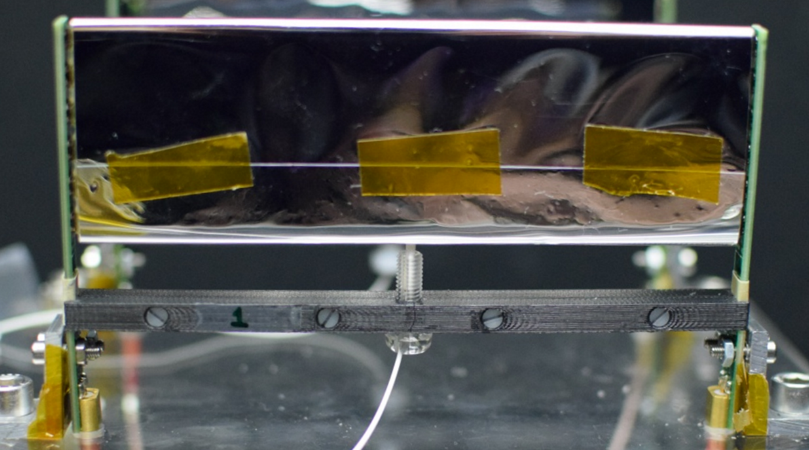 12 cm
4 cm or 5 cm
256 x 2 
(up and down stream) counters
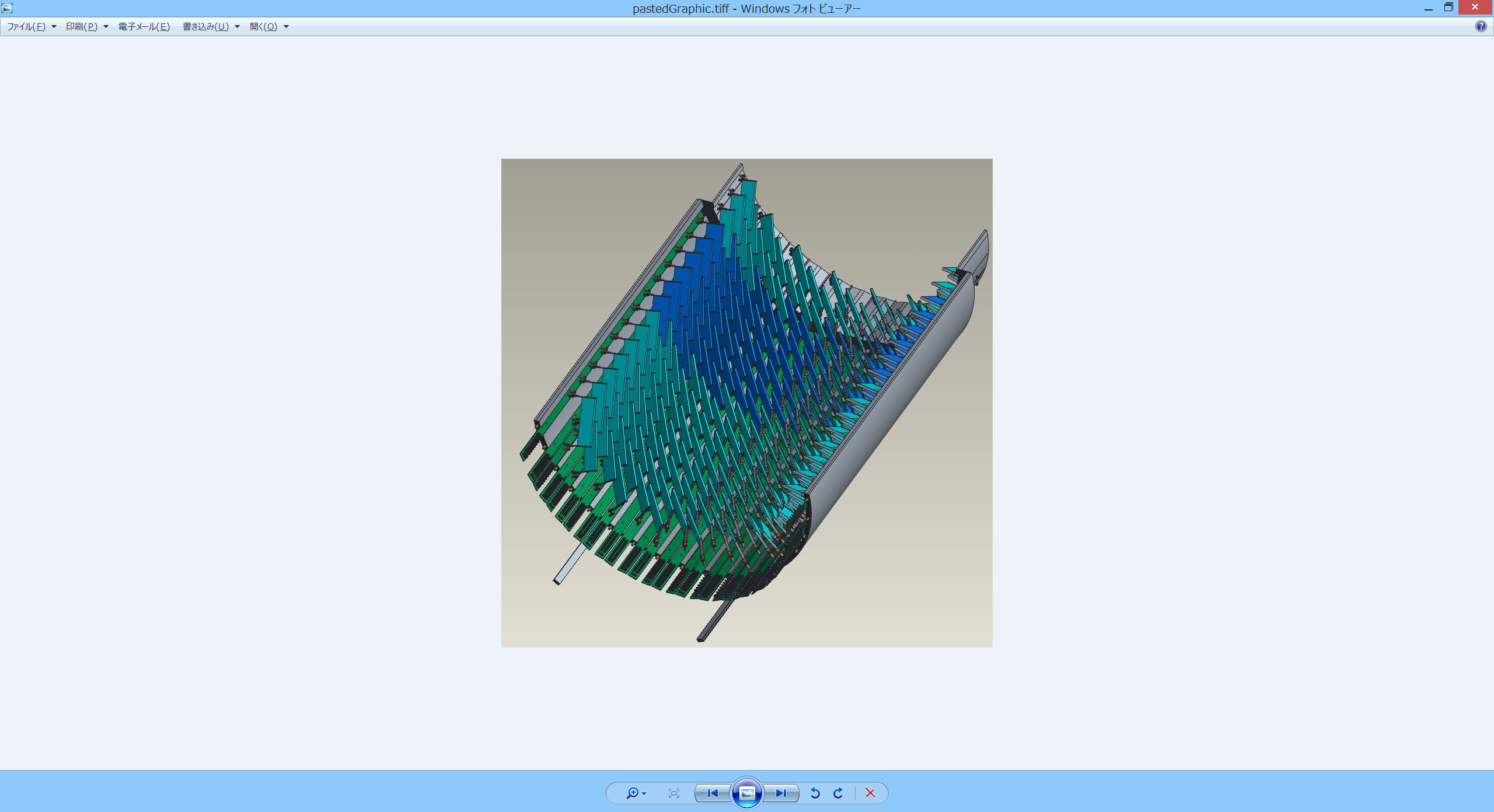 Thickness 5 mm
PCB
Fiber for laser light
Fast Plastic Scintillator BC422
One Counter 
Time Resolution: 70-80 ps
Position Resolution: ~ 1 cm

Since positron hits multi-counter, overall resolution is σ~30 ps  (demonstrated in beam test)
Back plane
Long PCB ~80 cm
Multi layer, coaxial like
Cable（RG178）
Non-magnetic
Clustering
7
The TC is pixelated by 512 scintillator counters.
Positron comes to the TC in high rate. (a few MHz in the TC region.)
→　Clustering of TC hits is necessary.
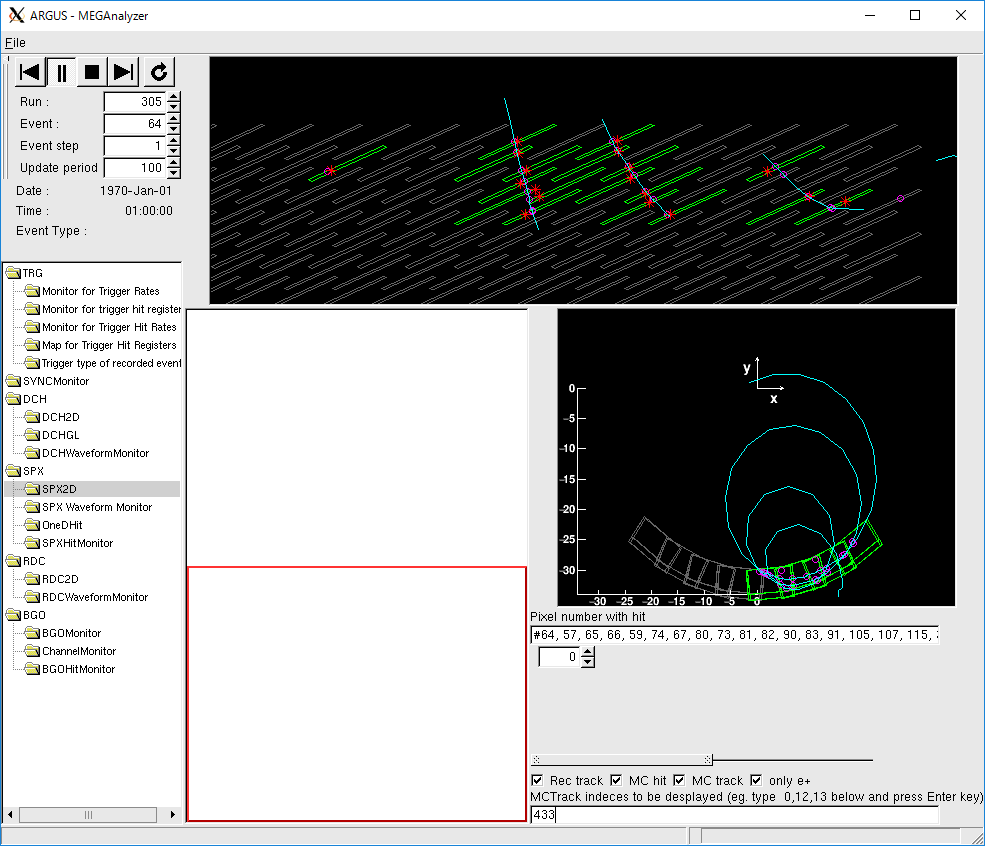 DCH is tracking just before TC.
Counters
* Hits
cluster
All hits from the same track and the same turn should be included in a cluster. Following parameters should be checked.
Cluster reconstruction efficiency 
Miss hit in a cluster
Contamination hit of a cluster
Clustering Methods
8
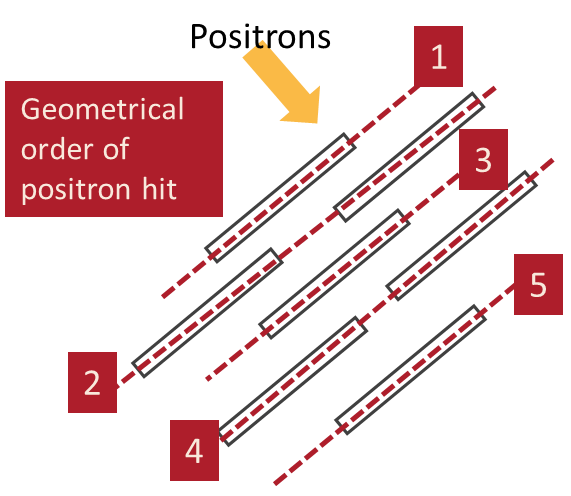 Geometrical order of positron hit
Local Geometrical Clustering 
Make chain with geometrical order of positron hit one by one.
Good: Don’t need any calibration among the counters.
Bad:    The effect of contamination hit is large.  Geometrically far hits are separated into the different clusters.

Global Clustering (NEW)
Use relationship b/w hit time and counter position information.
Good: less affected by contamination hits. Combine geometrically far hits.
Bad:    Need good time calibration among the counters.
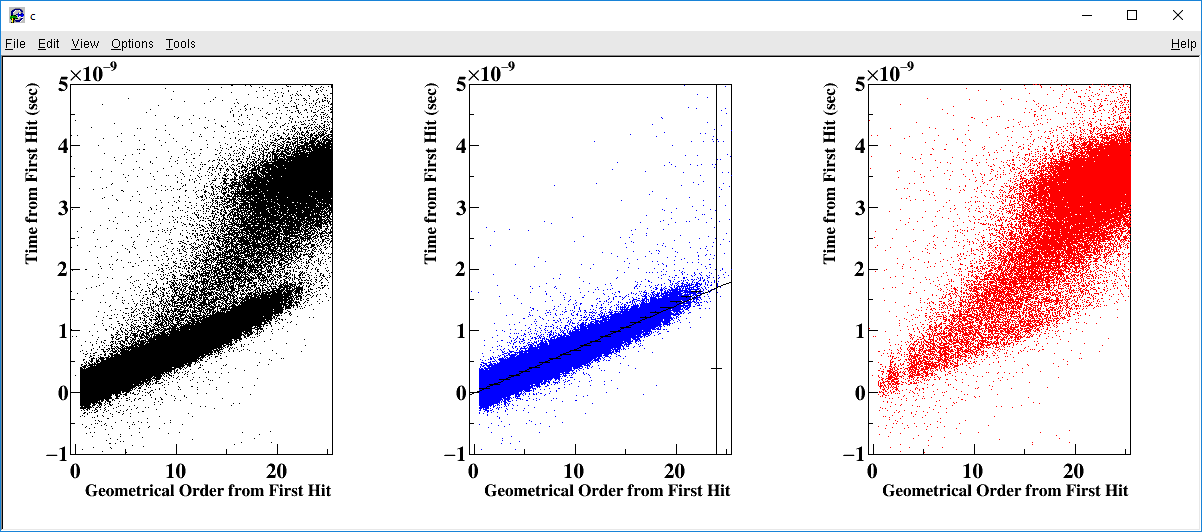 MC 
(signal and 1st turn)
Global Clustering
9
③
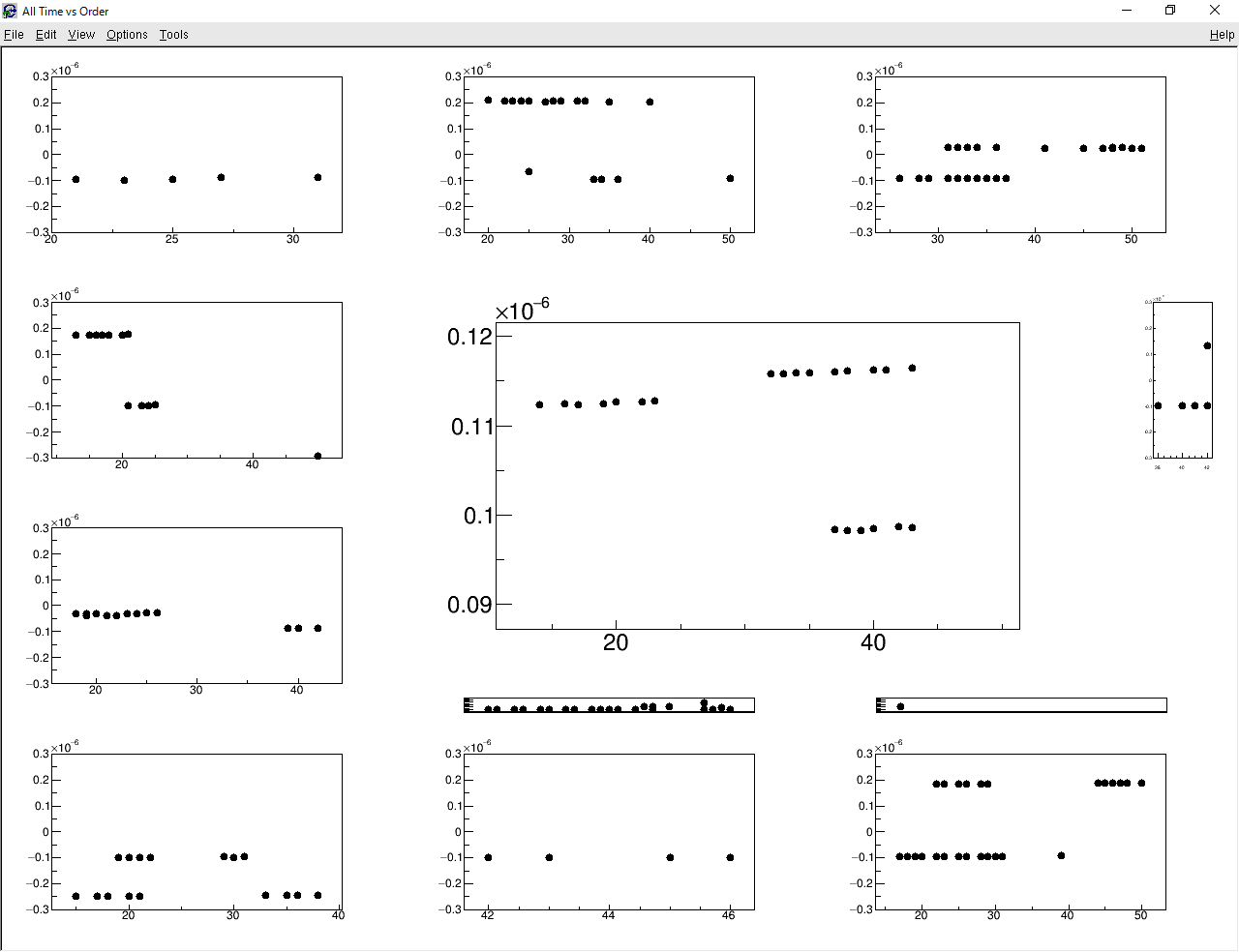 1 ns width
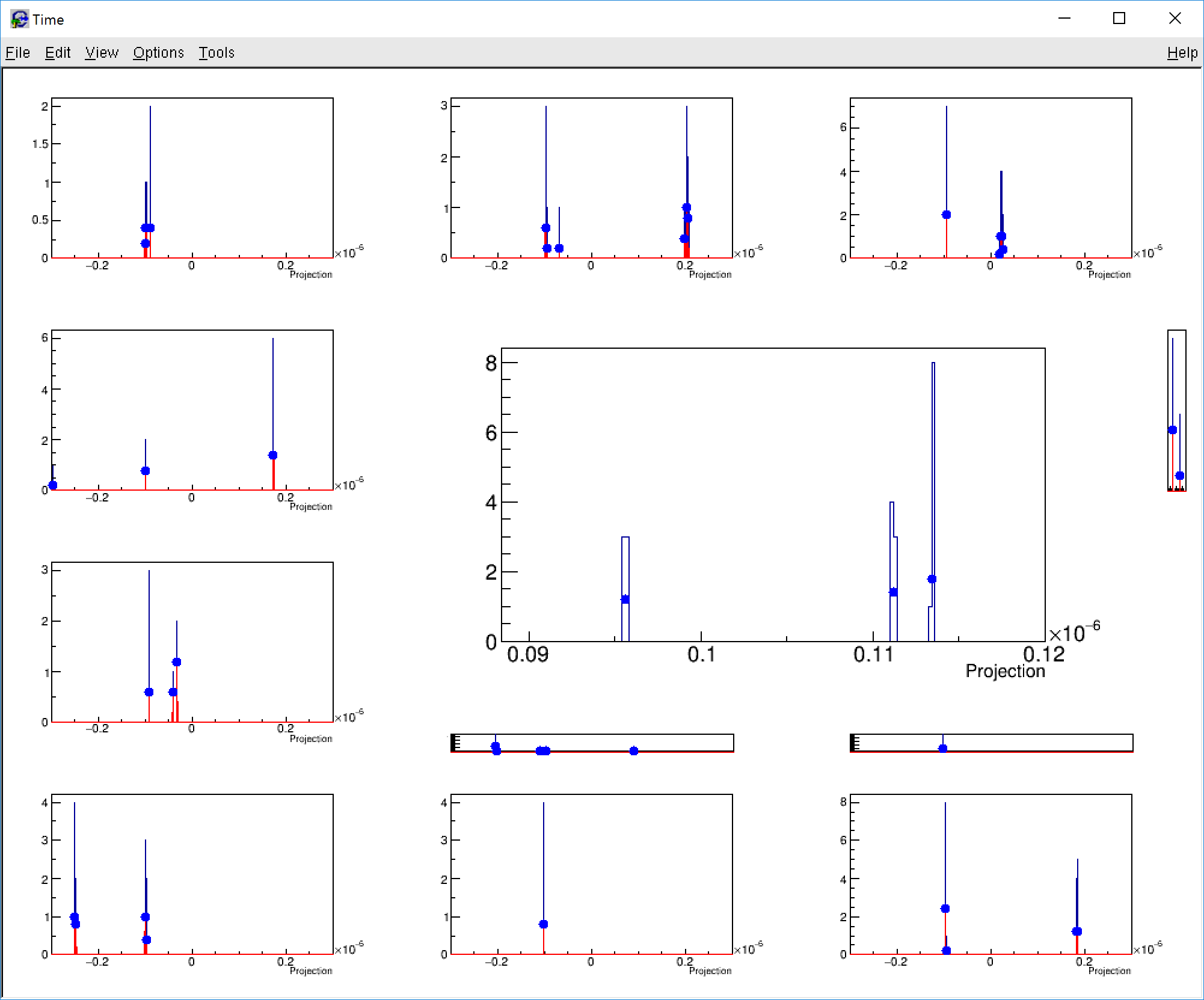 ②
Measured time (sec)
Found peak
Projected time (sec)
Geometrical order
Closer view
Algorithm
① Make projection for every hit time with geometrical order dependence.
② Peak Search
③ Make clusters in certain region (1 ns) from each peak.
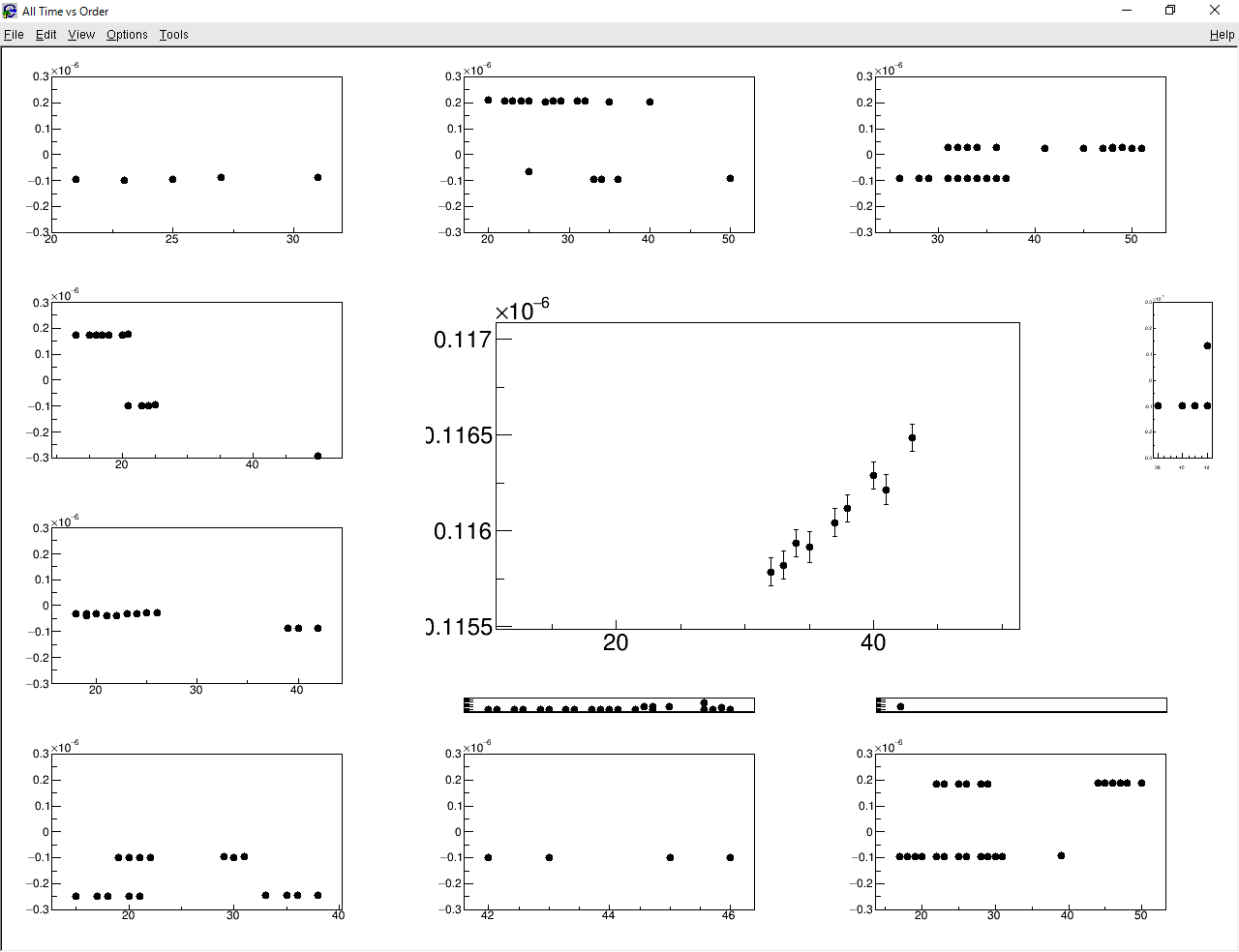 ① projection
Study of clustering performance with MC
10
Signal positron
Estimate the clustering performance with MC.
Performance is estimated for “target cluster”
Cluster of 1st turn in TC
Incident Momentum > 35 MeV
Vertex of muon decay is on target
The positrons from muon decay out of target are identified by DCH.
# of hit > 3

MC Set Up
Geant4 
Generate muons, which are stopped on a target. 
Positron from normal muon decay hits the TC.
Muon mixing rate is 7x107 μ/s (same as pilot run)
Detector implementation follows a pilot run conducted on June to compare to data.
¼ TC, No DCH
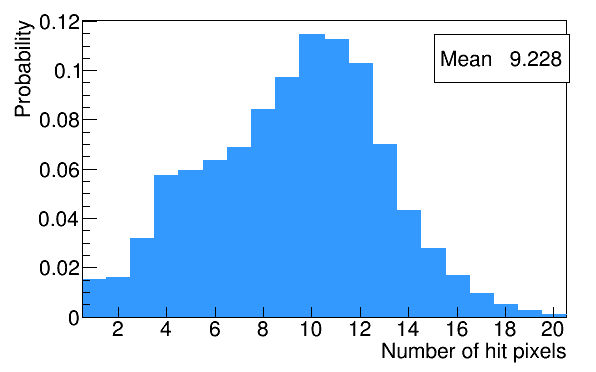 Michel positron 
(> 35 MeV, first turn)
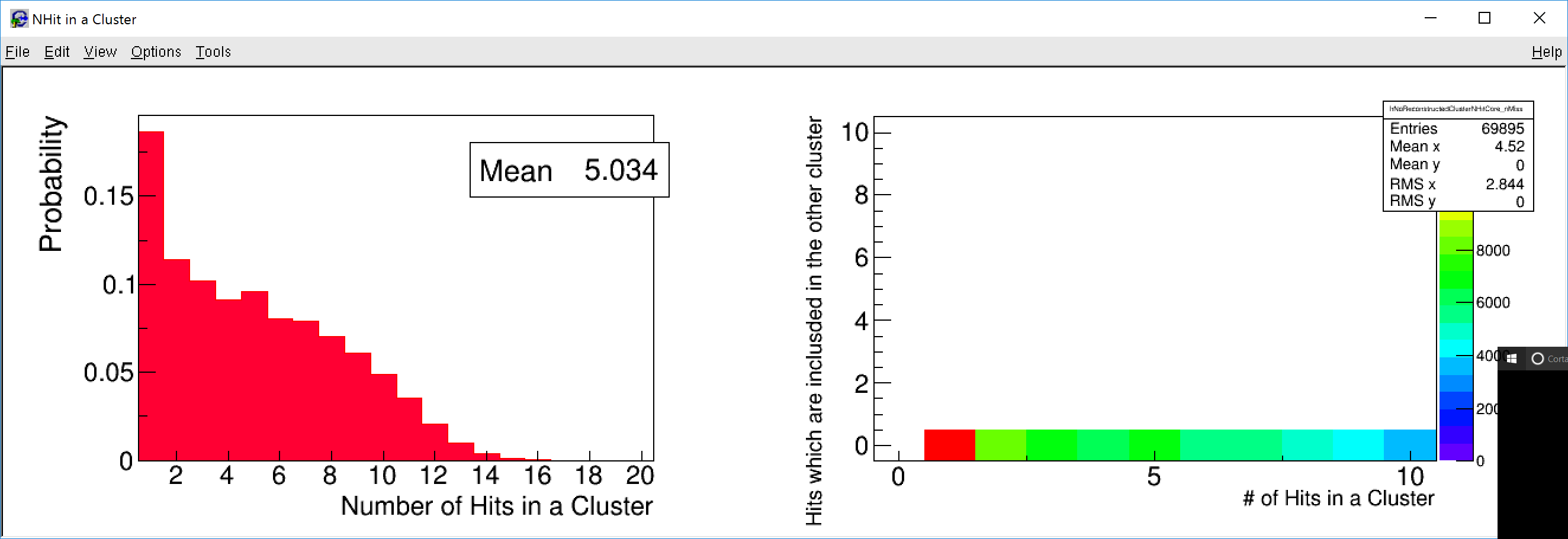 Cluster Quality
11
contamination
%
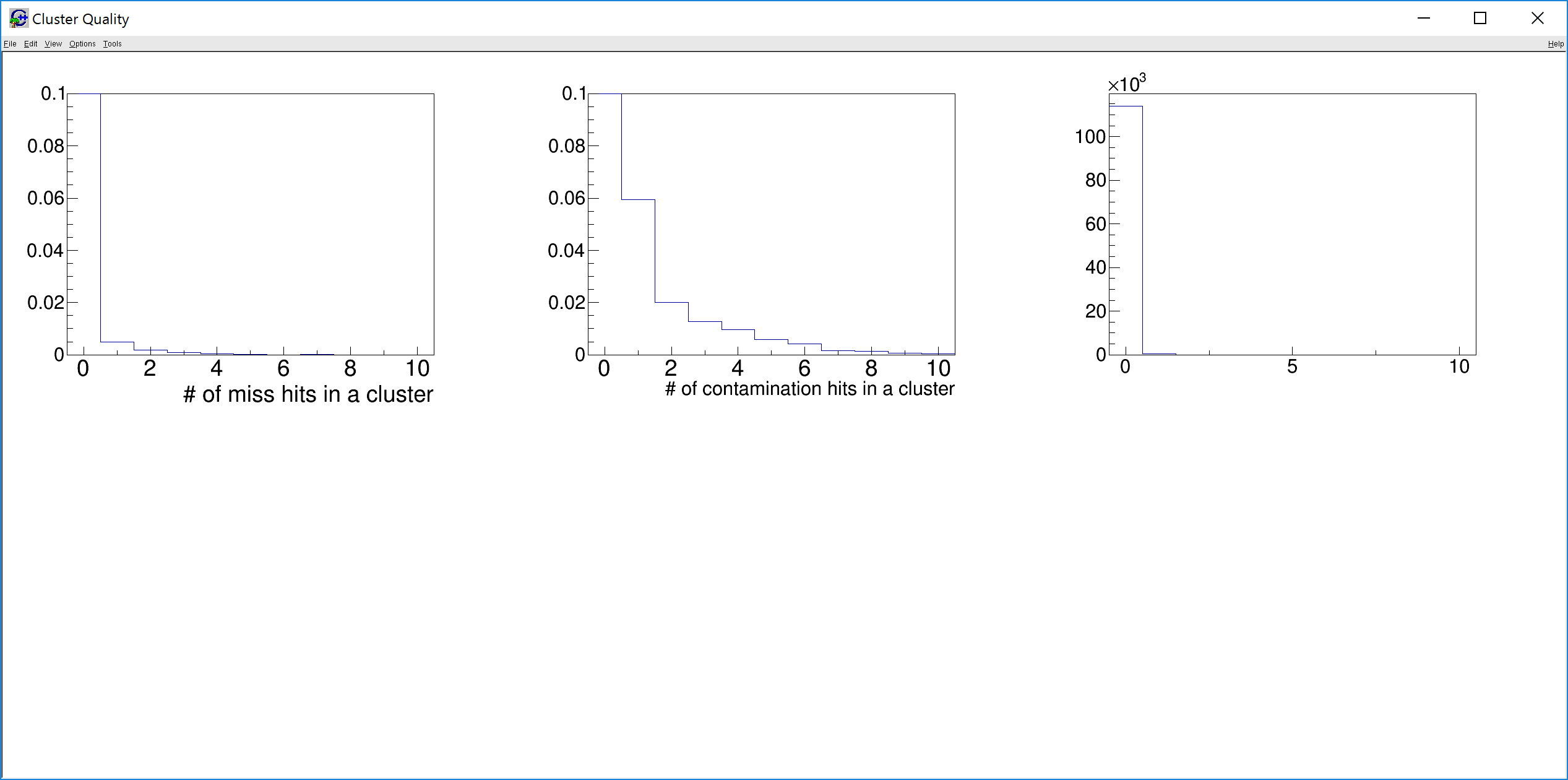 10
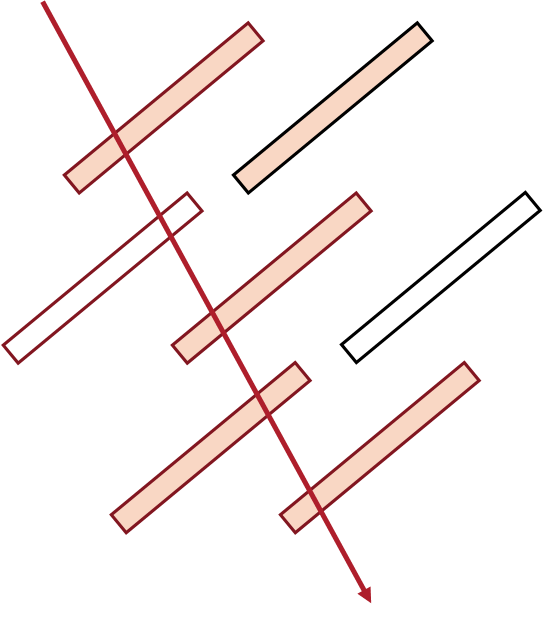 8
6
4
2
Miss hit
0
Reconstructed Clusters
True Cluster
%
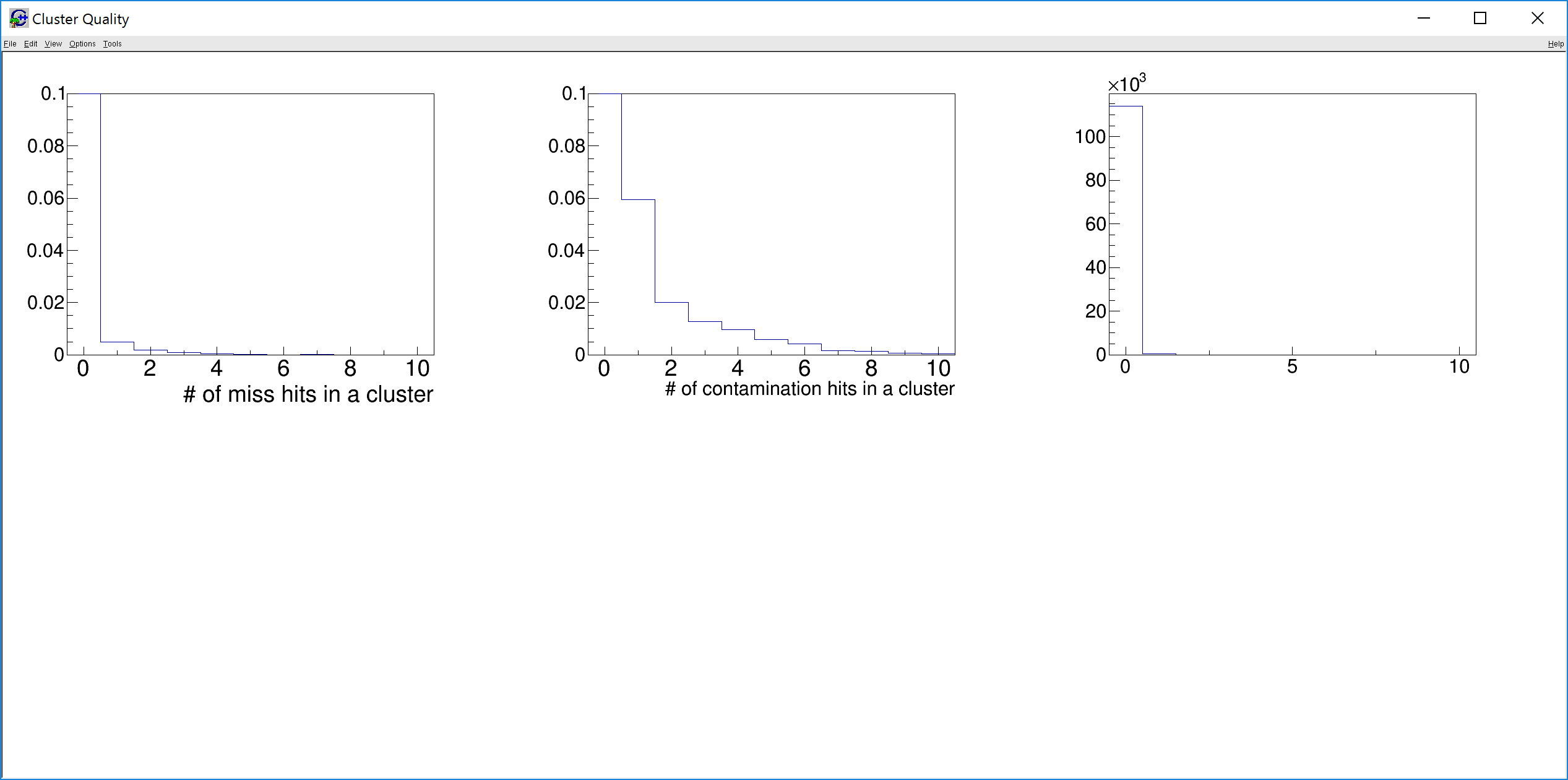 10
8
Clusters which have miss hit are not so many. (~ 1%)
However some clusters (~15 %) have contamination hit.
 → Cut with the fit result or reconstructed position will be studied.
6
4
2
0
Efficiency vs Incident Momentum
12
Cluster reconstruction efficiency : 
(reconstructed cluster) 
(# of true cluster of 1st turn)

Matching b/w reconstructed cluster and true cluster is done with first hit in reconstructed cluster.
Efficiency
Nhit > 3
Incident Momentum (MeV)
Around the signal region 99.3 % efficiency is achieved.
Efficiency vs Incident Momentum
13
Cluster reconstruction efficiency : 
(reconstructed cluster) 
(# of true cluster of 1st turn)

Matching b/w reconstructed cluster and true cluster is done with first hit in reconstructed cluster.
Efficiency
Nhit > 3
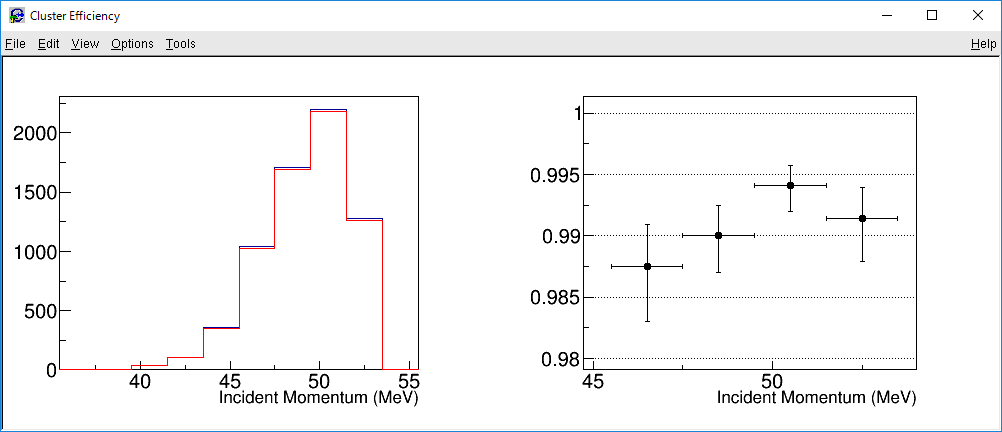 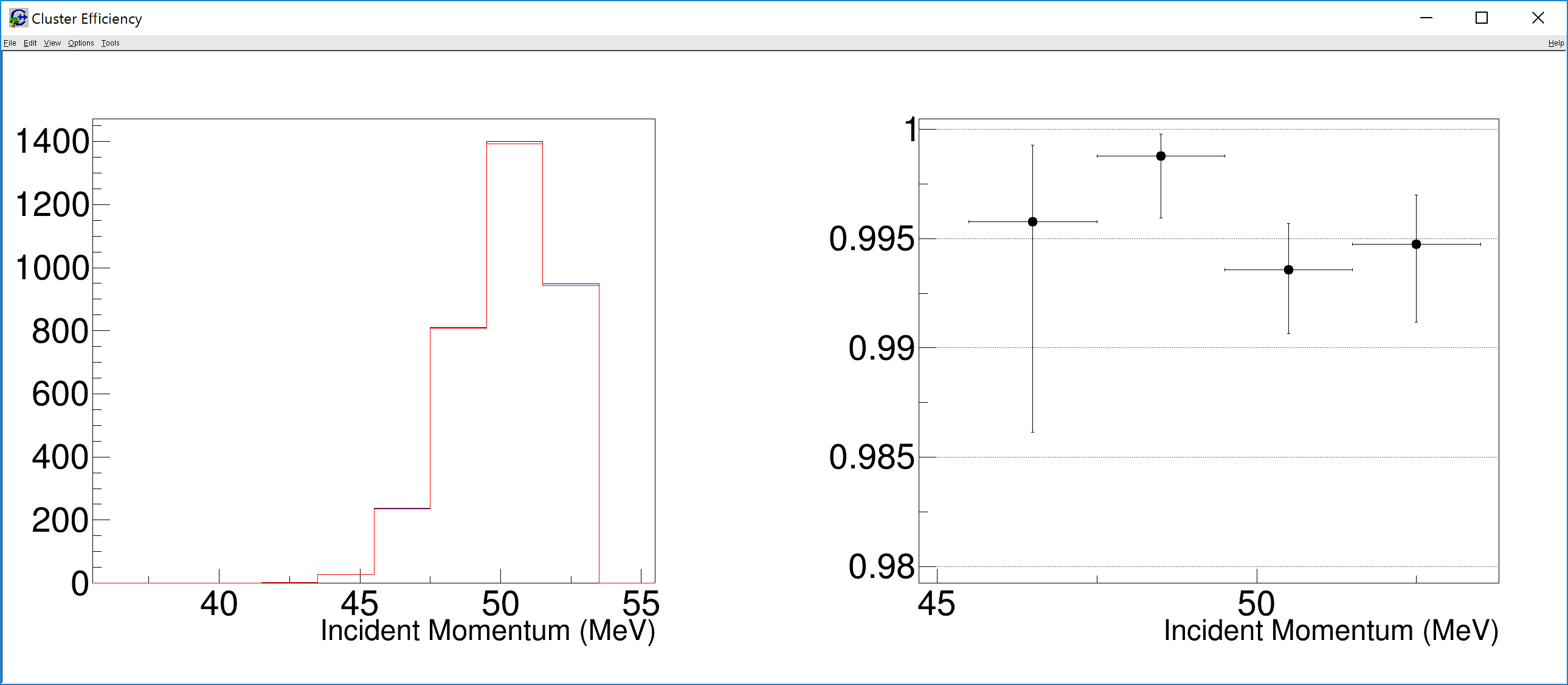 Incident Momentum (MeV)
Incident Momentum (MeV)
N = 5
N = 10
At larger # of hits, efficiency is better.
Performance of Time Reconstruction
14
Check the performance of time reconstruction with difference b/w reconstructed first hit time and true time of it.
N = 8: As an example
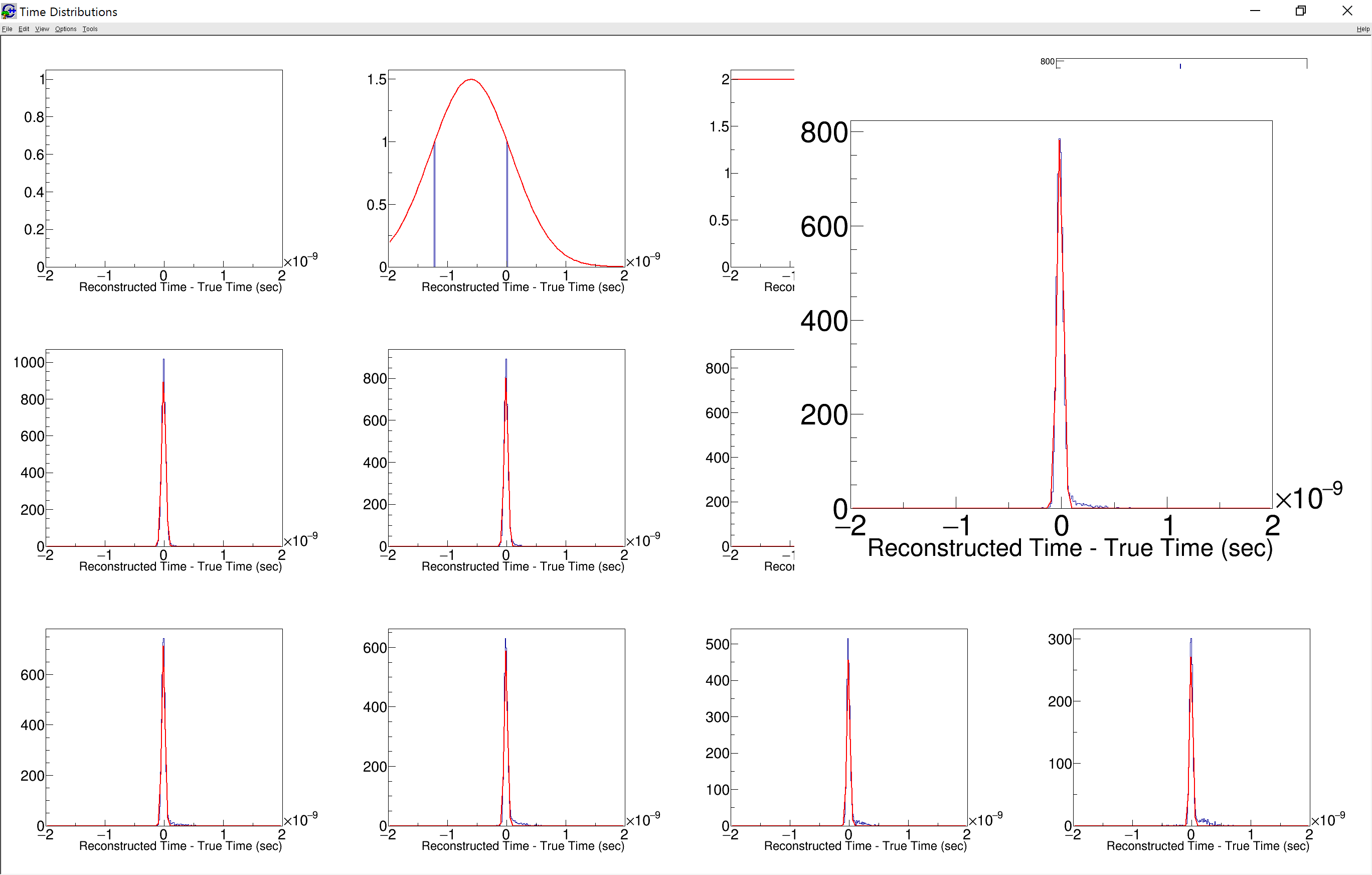 σ(Reconstructed time - true hit time)
Expectation from known counter resolutions
σ = 30.4
σ is larger than expectation in N hit > 8
⇒Limit of the linear fit for hits.
Comparison with Data
15
Standard deviation of projected times
16
Data, MC (all), MC (target cluster)
Resolutions of 28.5 ps (MC), 31.1 ps (Data) at n hits = 8.
The distributions are consistent with MC, especially at smaller # of hits. At larger # of hits, the accuracy of the timing calibration affects them.
Resolution Estimation for Data
17
Even-Odd analysis w/ and w/o clustering
18
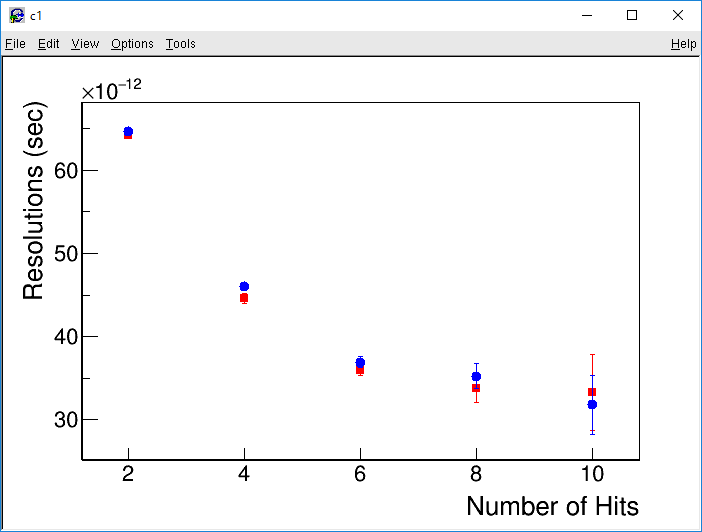 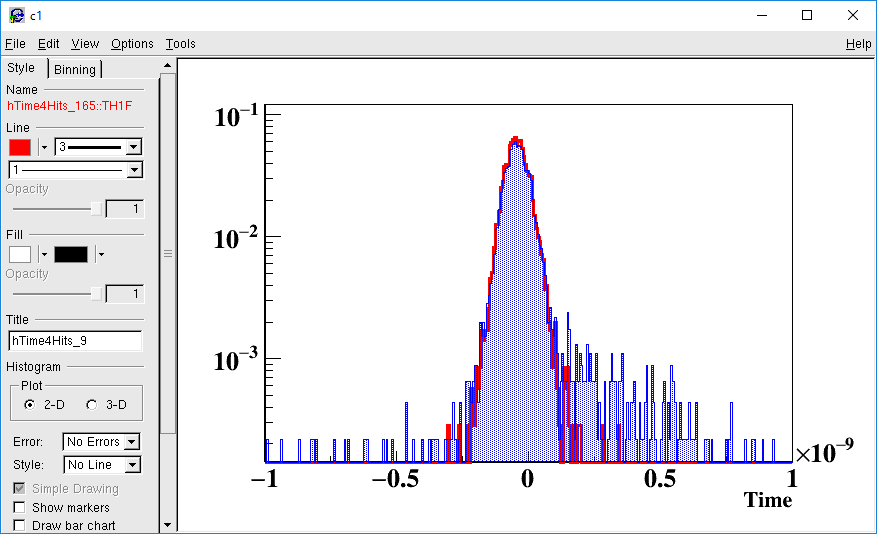 @ n = 4
w/o clustering
w/ Clustering
w/o clustering
w/ Clustering
Since the tail event are reduced due to the new clustering algorithm, the resolutions become better.
Resolutions of 33.7 ps w/ clustering, 35.1 ps w/o clustering at N = 8
(31.1 ps (Data) at n hits = 8 from standard deviation. )
Prospects
19
Use reconstructed position of TC instead of geometry order
Iteration
Cut contamination hits
Combine miss hits
Combine with DCH reconstruction and the additional iteration.
Summary
20
Back Up
21
22
In this case, two clusters are made.
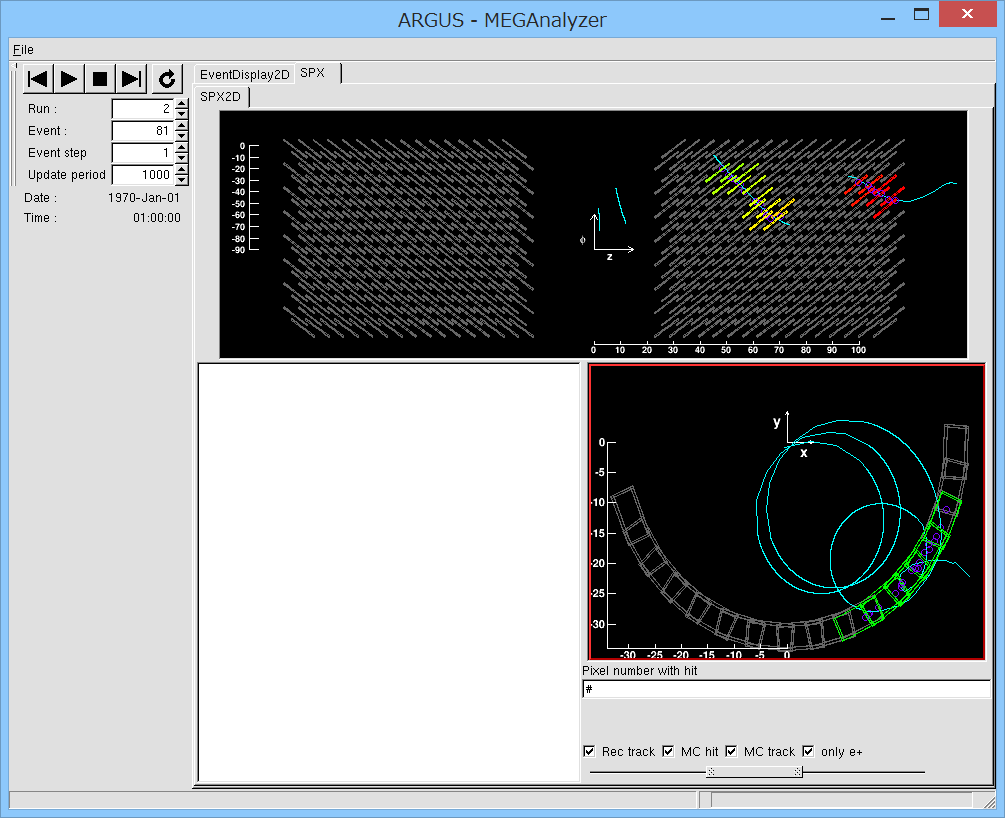 No Hit
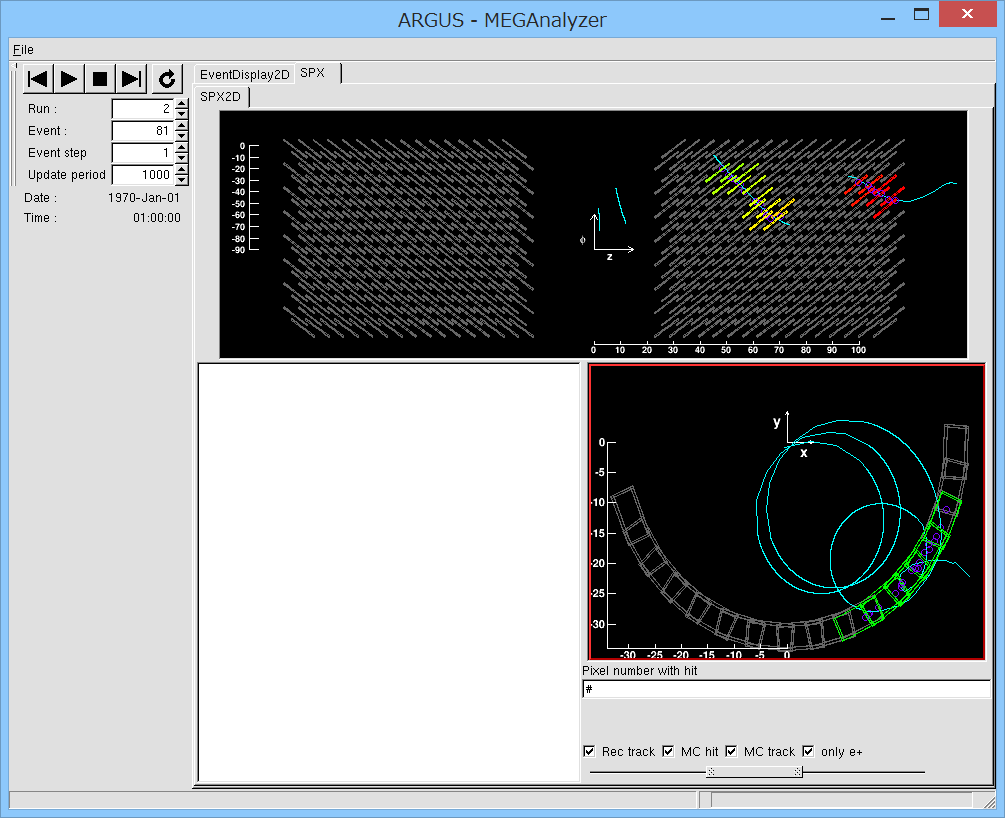 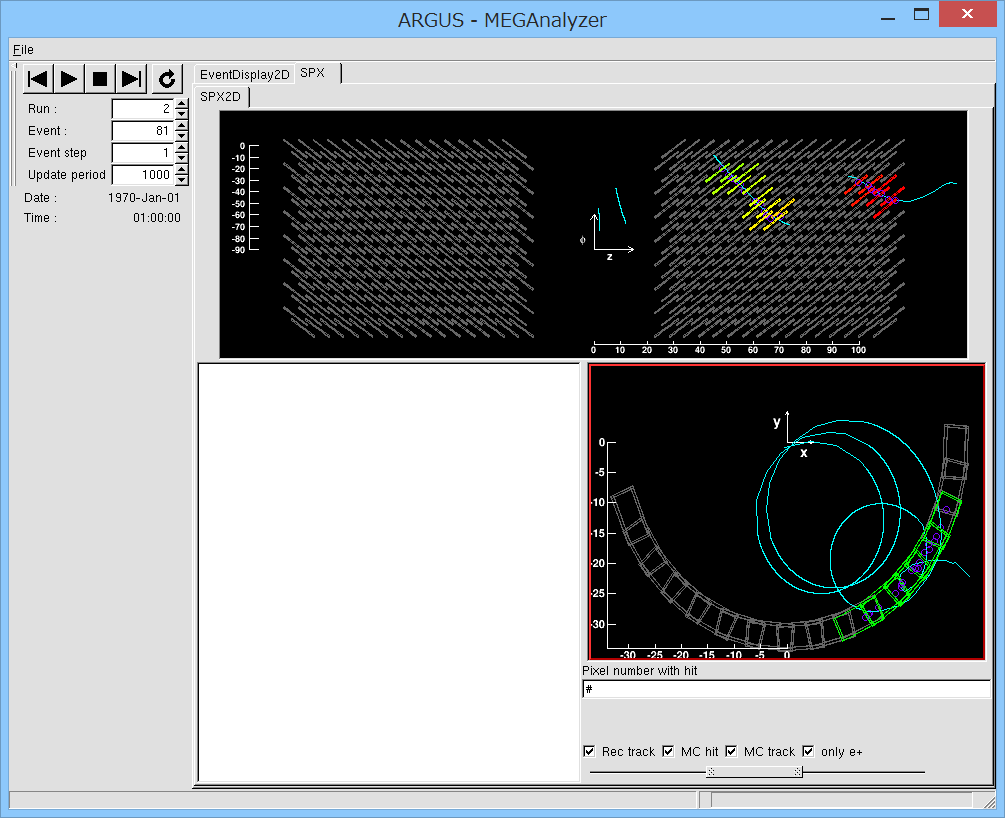 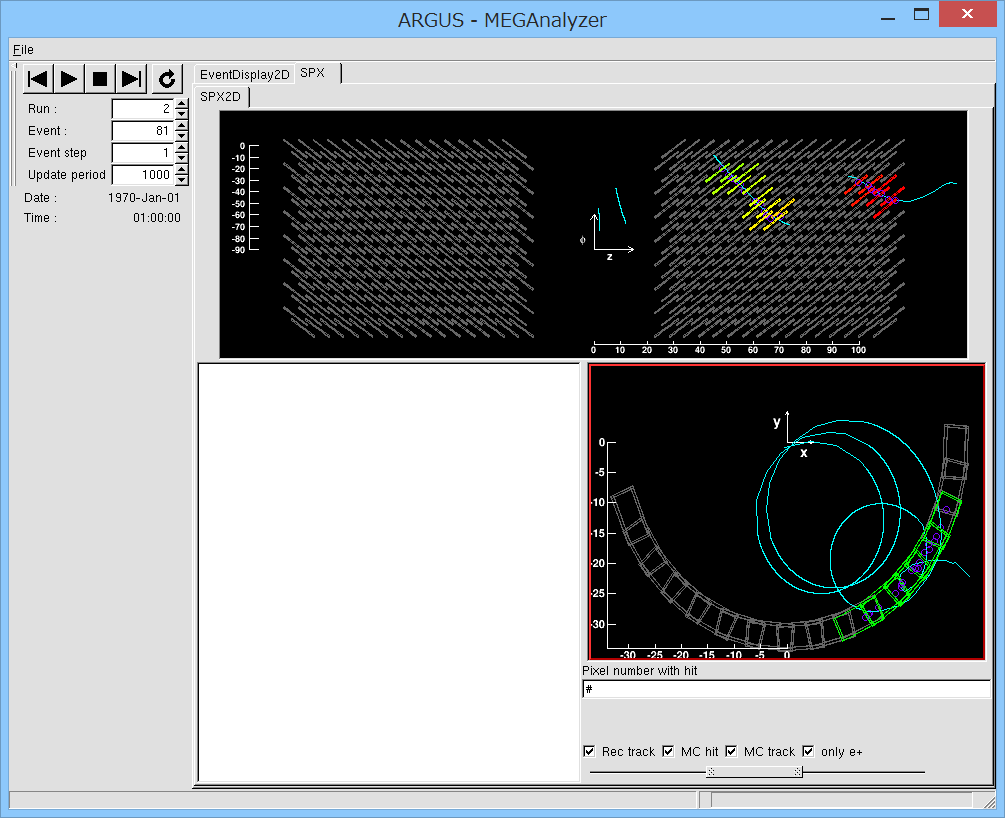 Tail events
23
Tail in “clean” events come from hits from different turns of the same positron.
They affect final time measurement.
These kind of hits should be separated by
Tracking
More precise timing cut in clustering
2nd turn
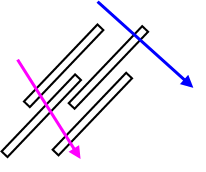 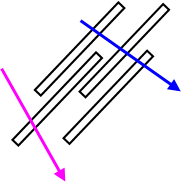 2nd turn
1st turn
1st turn
Cluster quality (n = 10)
24
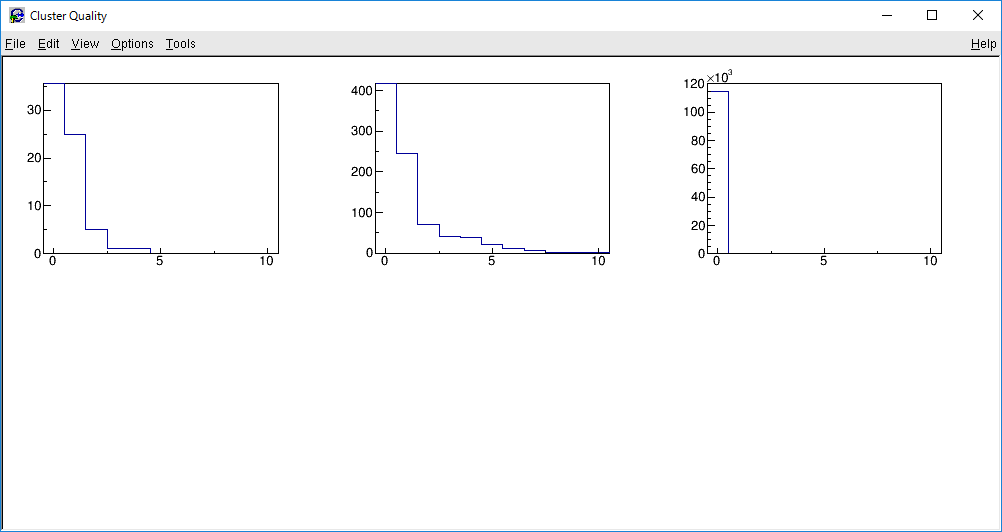 N = 10
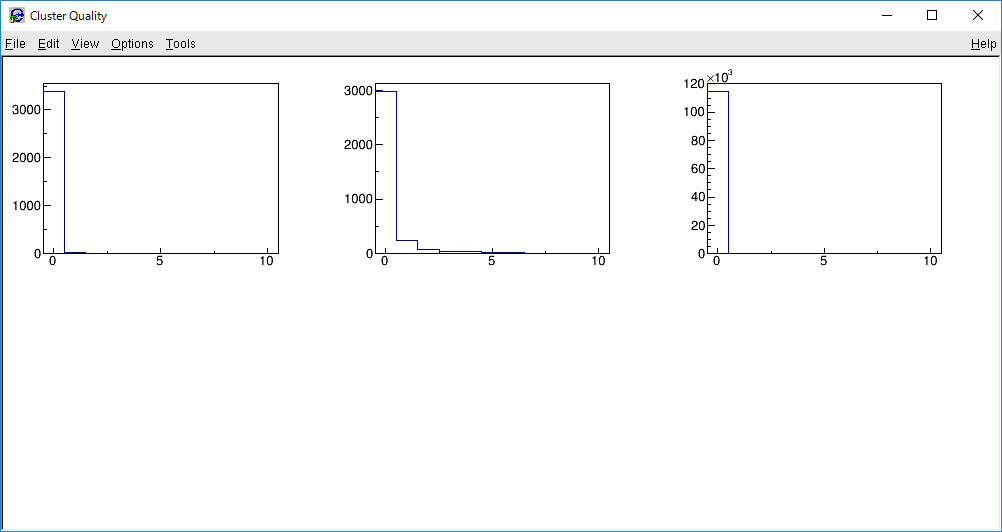 Cluster quality (n = 5)
25
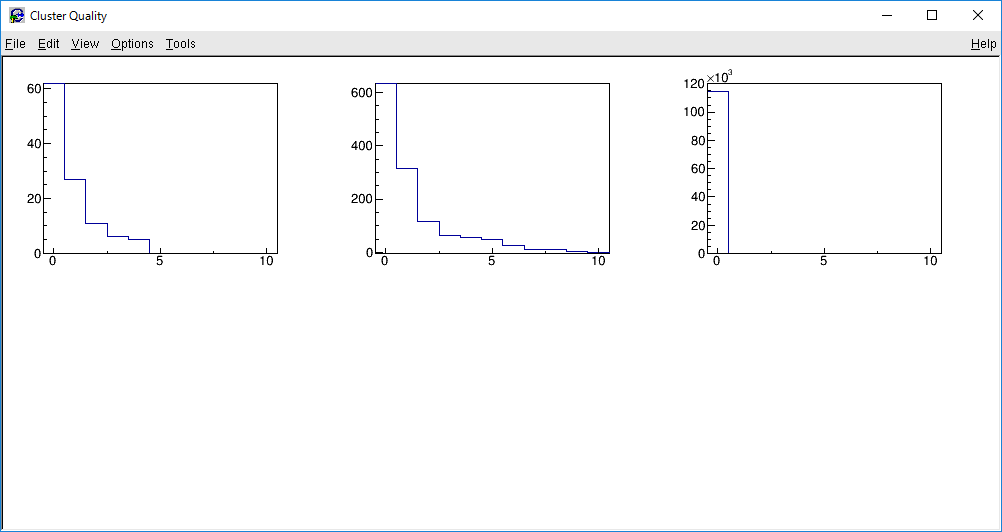 N = 5
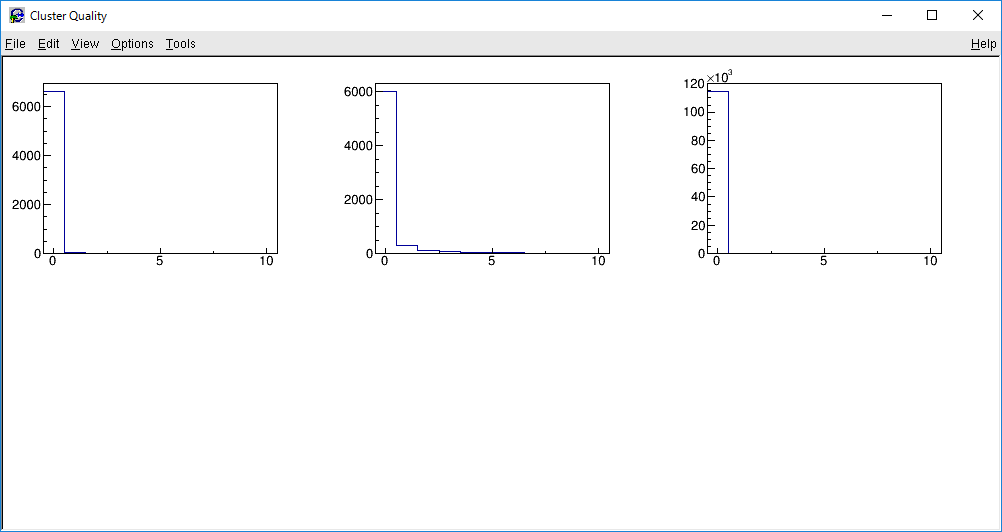 The cut for the clustering
26
After cut
w/ every hits (including 2nd turn)
The time difference b/w a peak and its next peak.